Chapter 12
Electrolytes vs Nonelectrolytes

Make sure you are checking my school website, FOCUS, and teams for all possible ways to get information and turning in assignments.
Solutes: Electrolytes Vs. nonelectrolyte
Substances that dissolve in water are classified according to whether they yield molecules or ions in solution.
Solutes: Electrolytes Vs. nonelectrolyte
Electrolyte – a substance that dissolves in water to give a solution that conducts electric current.
Two examples of electrolytes. 
NaCl – sodium chloride 
HCl – hydrogen chloride
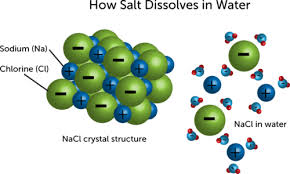 When an ionic compound dissolves, the positive and negative ions separate from each other,  they disassociate, and are surrounded by water  molecules.
These solutes are free to move around, making it possible for an electrical current to pass through the solution.
Solutes: Electrolytes Vs. nonelectrolyte
Nonelectrolyte - A substance that dissolves in water to  give a solution that does not conduct an electric current.
Sugar is a good example
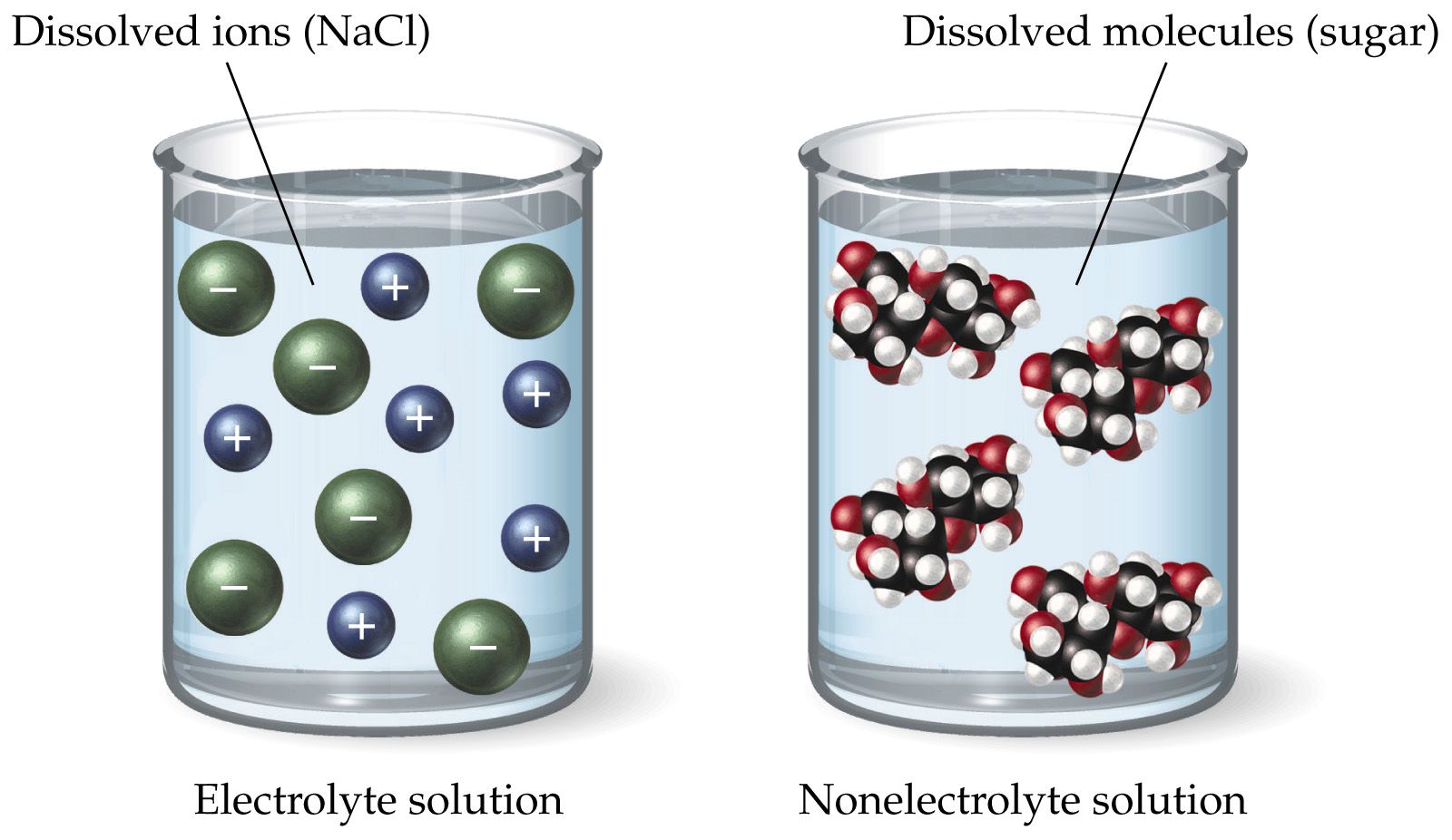 The solution process
Which is the easier way to make sweet tea;
Add sugar to cold tea water?  
Or add sugar to hot tea water?
The solution process
There are three factors.
affecting the rate of dissolution;

1. surface area – increasing the surface area can speed up the dissolution process
With a sugar cube, how can one increase the surface area when placed in water?
Breaking it into smaller pieces
The solution process
2. Agitating
Stirring or shaking can speed up the dissolution process bringing the solvent into contact with more of the solute.

3. Heating
Heating a solvent can speed up the process.
Heating causes the particles of the solvent to move faster and contact the particles of the solute more.
Solubility
there is a limit as to how much solid solute will dissolve into a liquid solvent at a given temperature
The limit point is hard to predict precisely; it depends on the nature of the solute, nature of the solvent, and the temperature.
Solution equilibrium – the physical state in which the opposing processes of dissolution and crystallization of a solute occur at equal rates.
Solubility
Saturated vs unsaturated solutions:
A solution that contains the maximum amount of dissolved solute is described as a saturated solution.
Unsaturated solutions – is one that contains less solute than a saturated solution under the existing conditions.
Solubility
Supersaturated:
A solution that contains more dissolved solute than a saturated solution under the same conditions.
as heated solution with a dissolved solute is cooled the solute comes out of dissolution and falls to the bottom of the container if it is agitated. 
If the solute does not come out as the temperature decreases then it is a supersaturated solution.
Solubility
The solubility of a substance is the amount of that substance required to form a saturated solution with a specific amount of solvent at a specific temperature.
Solubility is given as,  grams of solute/100g of solvent ( or 100 ml) at a given temperature.

Table page 396
487 g sugar should dissolve into water at 100 oC
Solute-Solvent interactions
“like dissolves like” is a good rule to follow for predicting whether one substance will dissolve in another.
The “like” refers to polarity of the solute and solvent
A polar solute tends to dissolve in a polar solvent
NaCl and water
A nonpolar solute tends to dissolve in a nonpolar solvent
Gasoline dissolves into benzene, C6H6
Liquid solute and solvents
Liquids that are not soluble into another liquid are IMMISCIBLE
Oil and water

Liquids that dissolve into other liquids are called MISCIBLE
Alcohol and water
Effects of pressure on solubility
Pressure has little effect on liquid or solids solubility with other liquids, but gas is highly effect by pressure when dissolved into a liquid.
“The bends” and nitrogen
Carbon Dioxide in sodas
Effects of pressure on solubility
Henry’s law of gas solubility
States – the solubility of a gas in a liquid is directly proportional to the partial pressure of that gas on the surface of the liquid.  At a constant temperature.
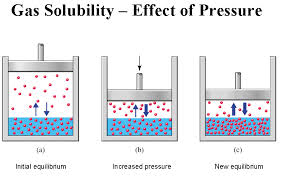 Effects of pressure on solubility
Henry’s Law and carbonated beverages.

Ever wonder why your coke fizzes when opened?
Think – henry’s law

This is caused by the release of CO2 when the bottle/can is opened.

The rapid escape of a gas from a liquid in which it is dissolved is called - effervescence